43-5
These materials are by the Kongki Ka Project and are made available to you under the terms of the Creative Commons Attribution ShareAlike license 4.0.
You have permission to share and redistribute these materials in any format and to make reasonable revisions and adaptations of this translation, provided that:
You include the above licence and source information.
If you redistribute these materials or create derivatives, you must distribute your contributions under the same license as the original.
 
The Holy Bible, Berean Standard Bible, BSB is produced in cooperation with Bible Hub, Discovery Bible, OpenBible.com, and the Berean Bible Translation Committee. This text of God's Word has been dedicated to the public domain.
 
Hindi text is from Free Bibles India. This translation is made available under the terms of a Creative Commons Attribution-ShareAlike 4.0 International License.
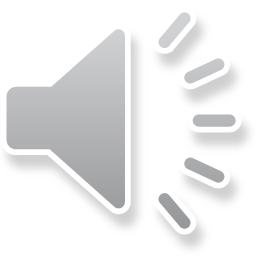 [Speaker Notes: Ch
43 Garden of Gethsemane
1. Garden of Gethsemane - Matt 26:36-46; Mark 14:32-42; Luke 22:39-46; John 18:1 (Left
Top)
2. Arrest of Jesus - Matt 26:47-56; Mark 14:43-52; Luke 22:47-53; John 18:2-11 (Right
Top)
3. Peter’s Denial - Matt 26:57-75; Mark 14:53-72; Luke 22:63 - 23:1; John 18:12-27
(Right Middle)
4. Jesus taken to Pilate, Judas Hangs - Matt 27:1-11; Luke 23:1-7; John 18:28-38 (Right
Bottom)
5. Jesus before Herod - Luke 23:8-12 (Left Bottom)
6. Jesus is scourged - Luke 23:13-16; John 19:1-3 (Left Center)
7. Jesus before Pilot - John 19:4-15; Matt 27:15-26, 31 (Center)]
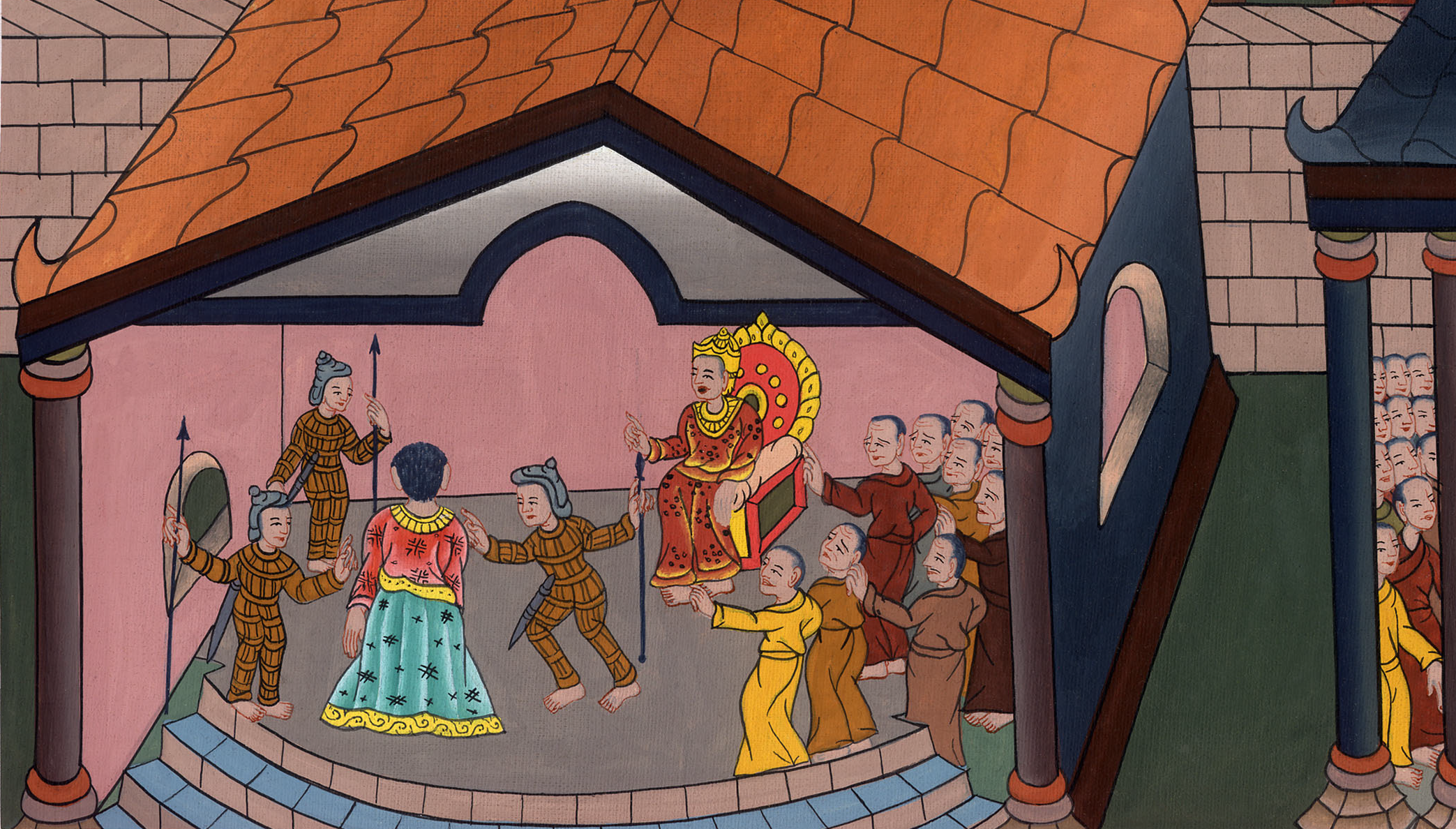 यीशु का हेरोदेस के पास भेजा जाना - लूका 23:8-16 यूहन्ना 19:1-3
This work is licensed under a Creative Commons Attribution-ShareAlike 4.0 International License
Jesus before Herod - Luke 23:8-16 John 19:1-3
यीशु का हेरोदेस के पास भेजा जाना - लूका 23:8-16 यूहन्ना 19:1-3
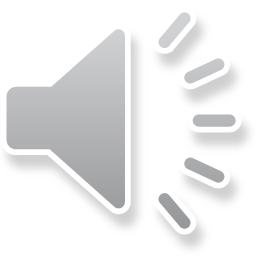 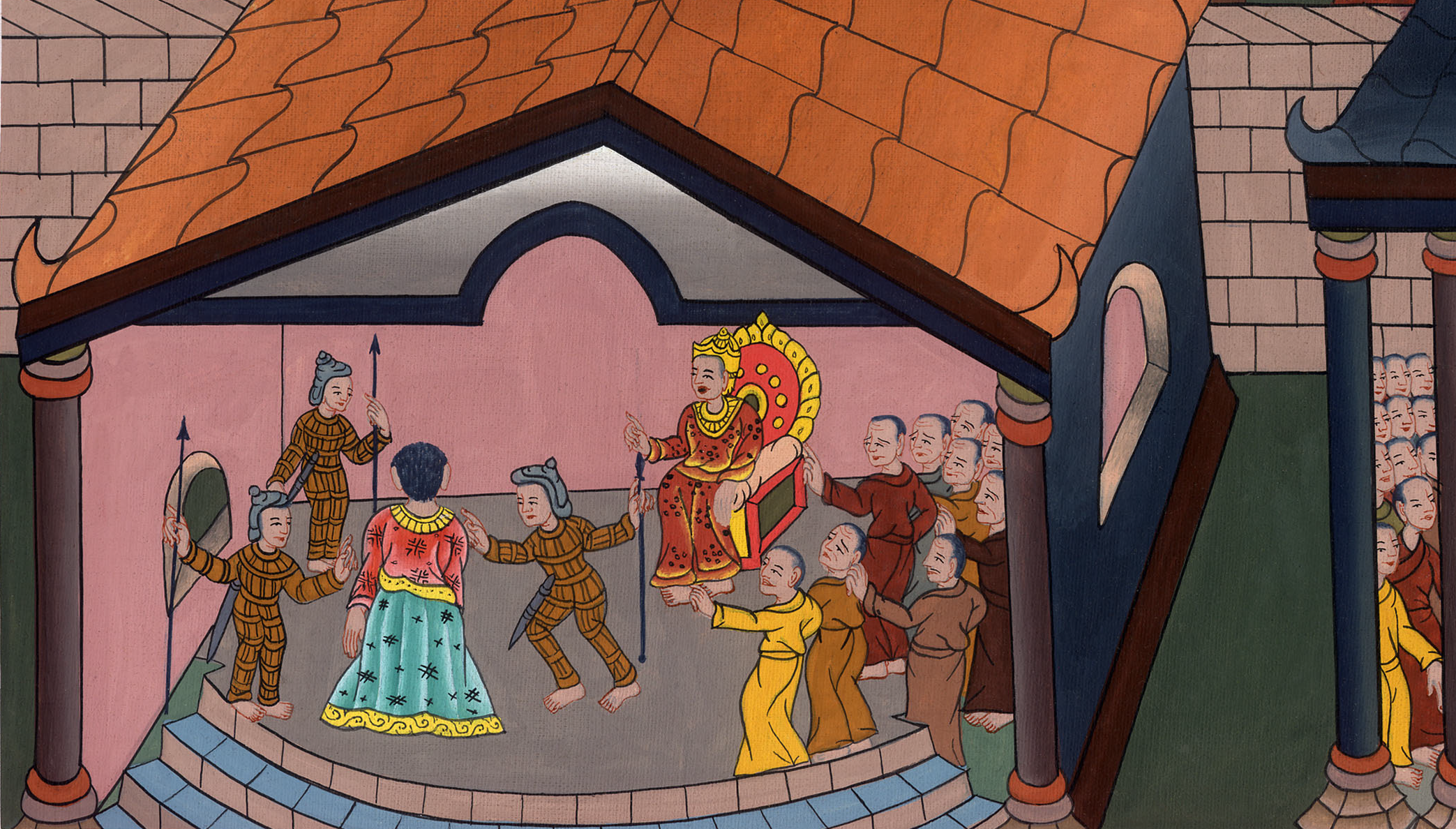 यीशु का हेरोदेस के पास भेजा जाना - लूका 23:8-16 यूहन्ना 19:1-3
Luke 23
7(Because Jesus was under the authority of King Herod, Pilate sent Jesus to him.
लूका 23
7 (क्योंकि यीशु राजा हेरोदेस के अधीन था, पीलातुस ने यीशु को उसके पास भेजा।
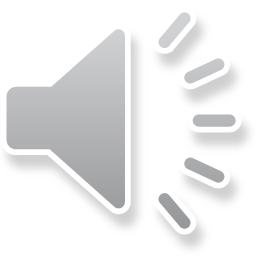 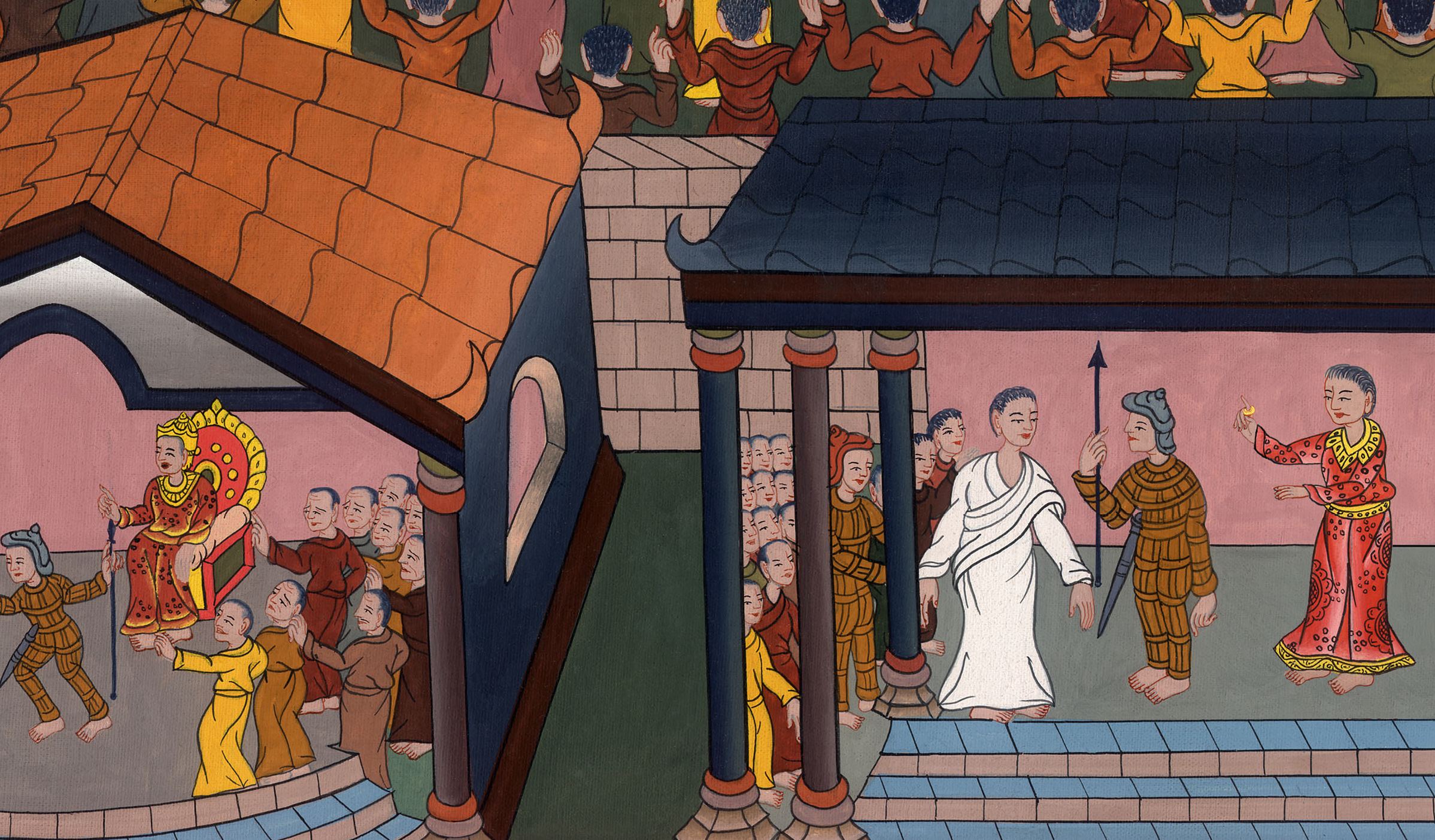 लूका 23:7
8When Herod saw Jesus, he was greatly pleased. He had wanted to see Him for a long time, because he had heard about Him and was hoping to see Him perform a miracle.
8हेरोदेस यीशु को देखकर बहुत ही प्रसन्न हुआ, क्योंकि वह बहुत दिनों से उसको देखना चाहता था: इसलिए कि उसके विषय में सुना था, और उसका कुछ चिन्ह देखने की आशा रखता था।
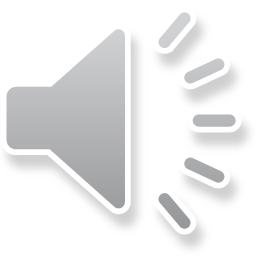 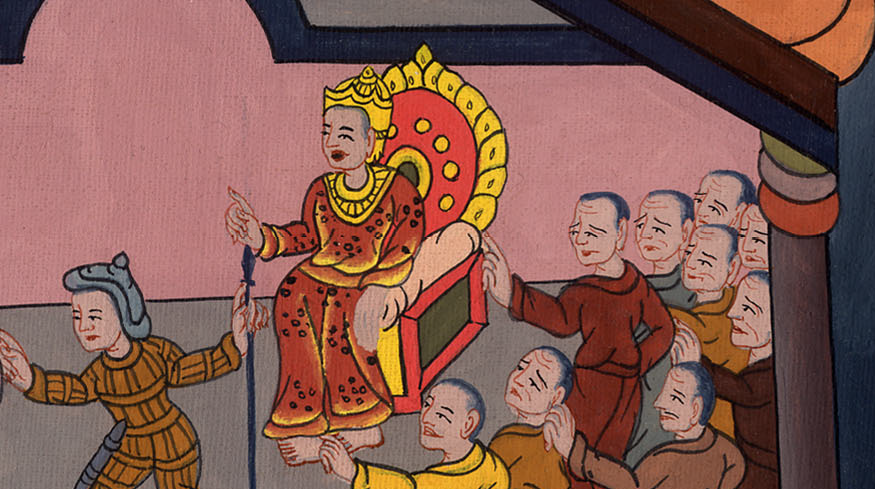 लूका 23:8
9Herod questioned Jesus at great length, but He gave no answer.
9वह उससे बहुत सारी बातें पूछता रहा, पर उसने उसको कुछ भी उत्तर न दिया।
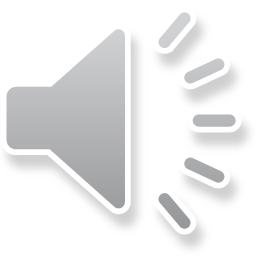 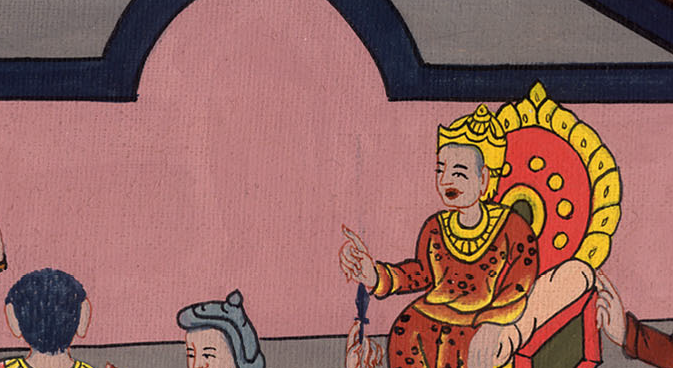 लूका 23:9
10Meanwhile, the chief priests and scribes stood there, vehemently accusing Him.
10और प्रधान याजक और शास्त्री खड़े हुए तन मन से उस पर दोष लगाते रहे।
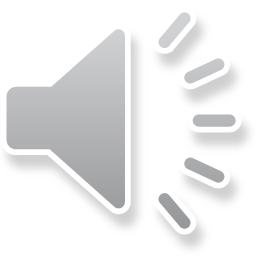 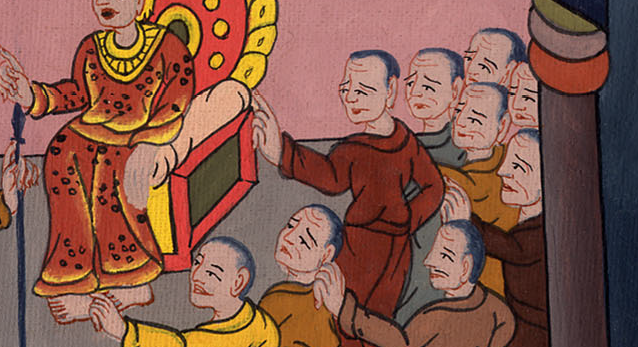 लूका 23:10
11And even Herod and his soldiers ridiculed and mocked Him. Dressing Him in a fine robe, they sent Him back to Pilate.
11तब हेरोदेस ने अपने सिपाहियों के साथ उसका अपमान करके उपहास किया, और भड़कीला वस्त्र पहनाकर उसे पिलातुस के पास लौटा दिया।
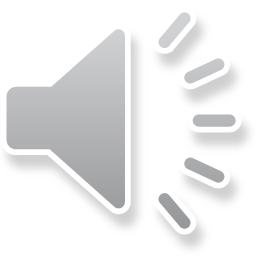 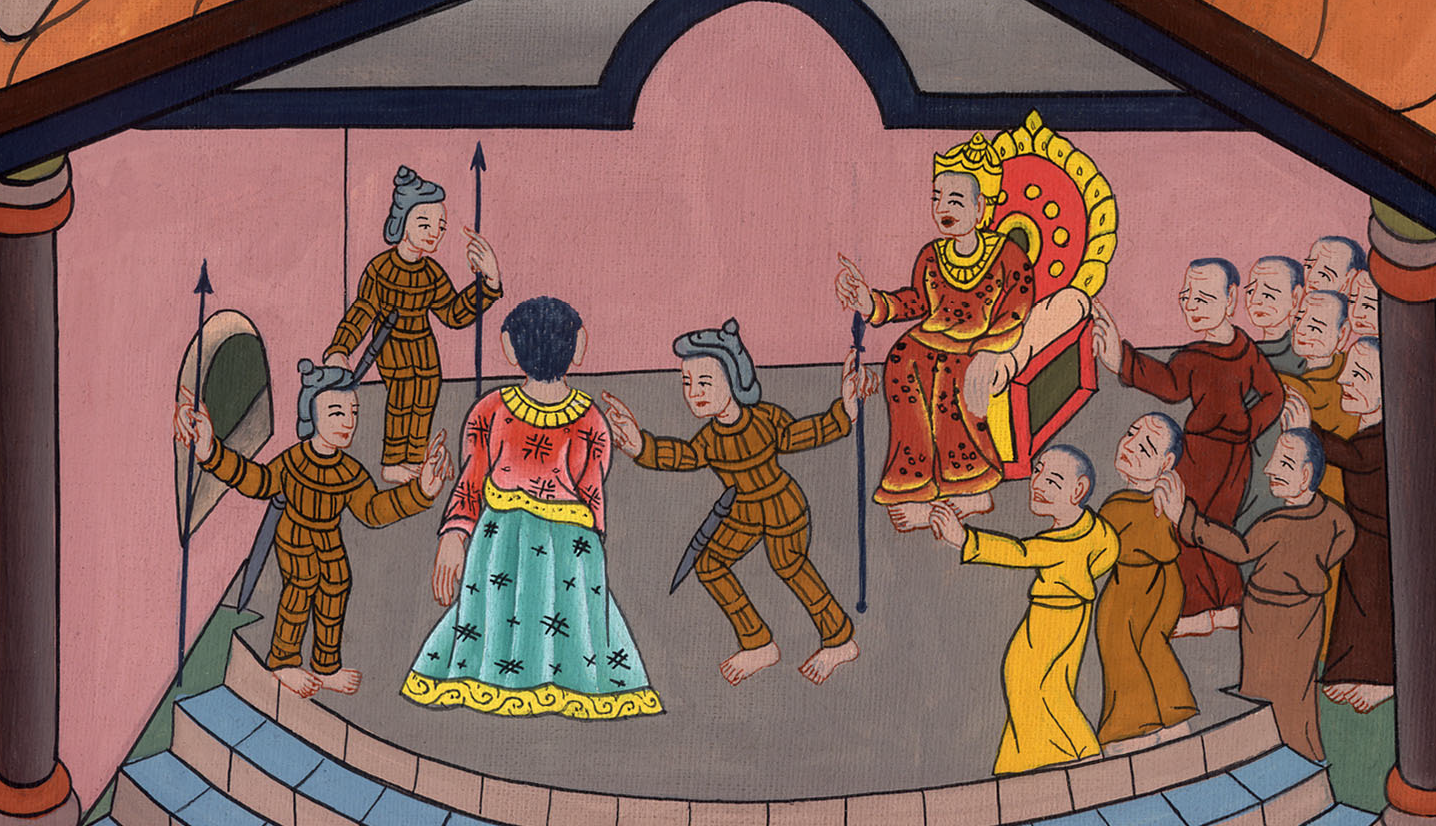 लूका 23:11
13Then Pilate called together the chief priests, the rulers, and the people,
13पिलातुस ने प्रधान याजकों और सरदारों और लोगों को बुलाकर उनसे कहा,
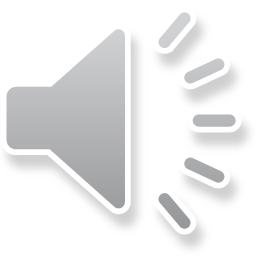 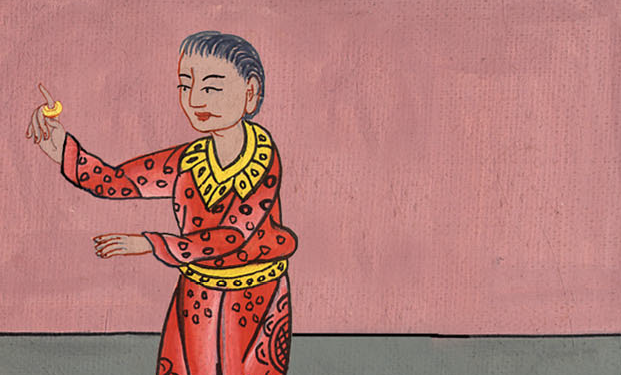 लूका 23:13
14and said to them, “You brought me this man as one who was inciting the people to rebellion. I have examined Him here in your presence and found Him not guilty of your charges against Him.
14“तुम इस मनुष्य को लोगों का बहकानेवाला ठहराकर मेरे पास लाए हो, और देखो, मैंने तुम्हारे सामने उसकी जाँच की, पर जिन बातों का तुम उस पर दोष लगाते हो, उन बातों के विषय में मैंने उसमें कुछ भी दोष नहीं पाया है;
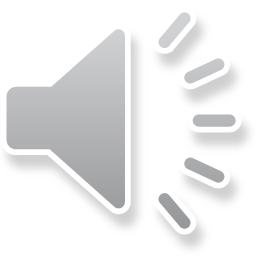 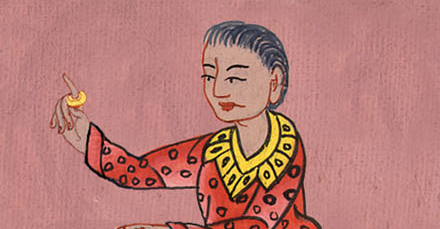 लूका 23:14
15Neither has Herod, for he sent Him back to us. As you can see, He has done nothing deserving of death.
15न हेरोदेस ने, क्योंकि उसने उसे हमारे पास लौटा दिया है: और देखो, उससे ऐसा कुछ नहीं हुआ कि वह मृत्यु के दण्ड के योग्य ठहराया जाए।
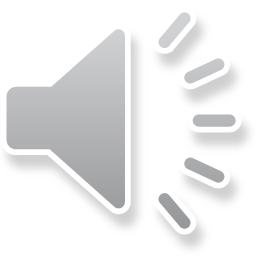 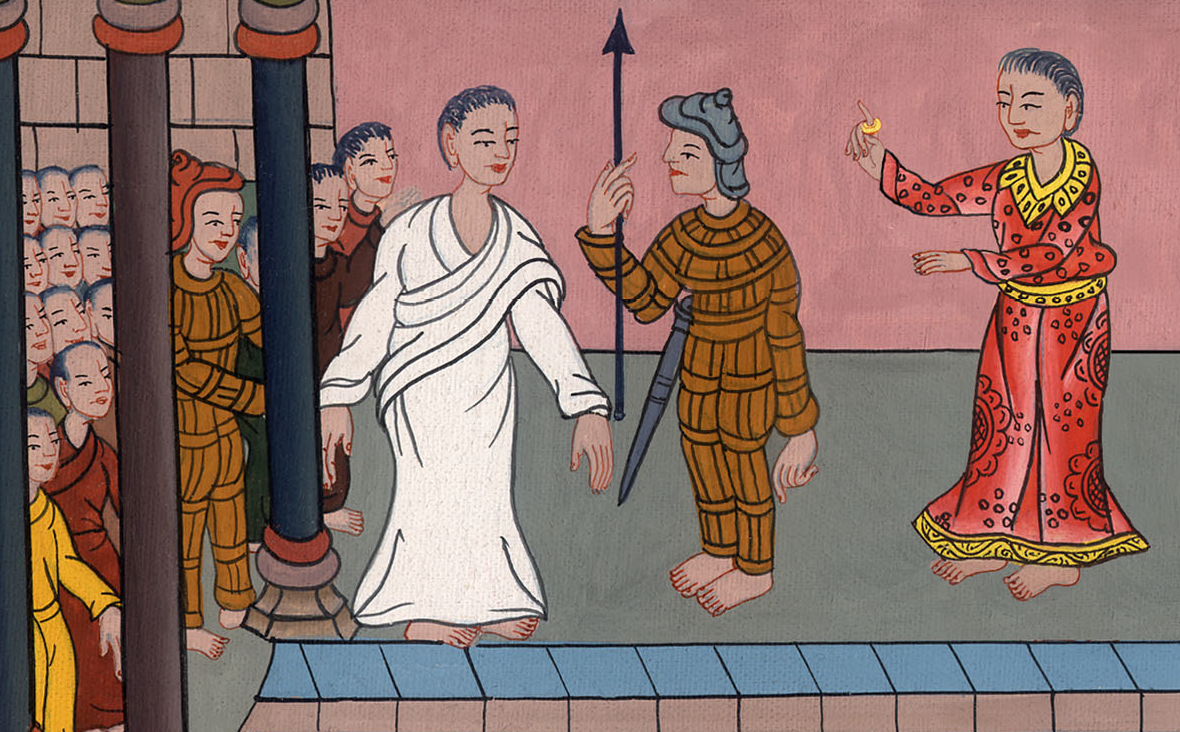 लूका 23:15
16Therefore I will punish Him and release Him.”
John 19
1Then Pilate took Jesus and had Him flogged.
16इसलिए मैं उसे पिटवाकर छोड़ देता हूँ।”
यूहन्ना 19
1इस पर पिलातुस ने यीशु को लेकर कोड़े लगवाए।
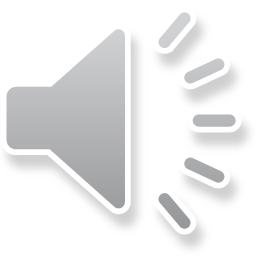 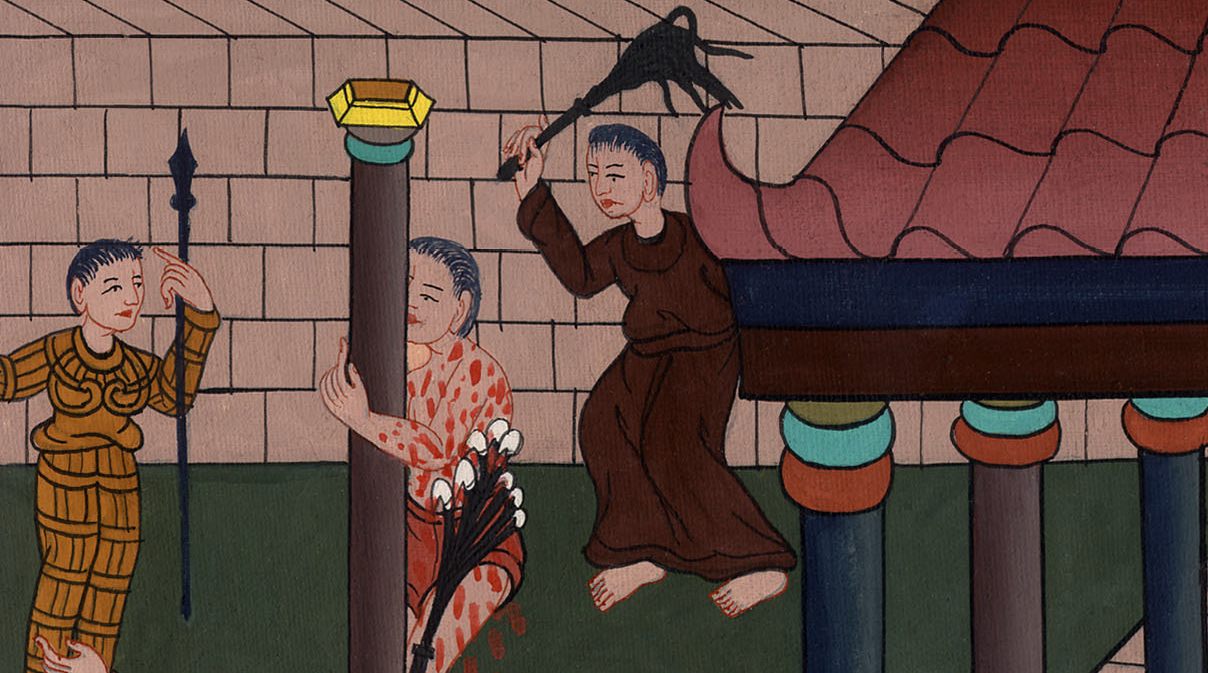 लूका 23:16
यूहन्ना 19:1
2The soldiers twisted together a crown of thorns, set it on His head, and dressed Him in a purple robe.
2और सिपाहियों ने काँटों का मुकुट गूँथकर उसके सिर पर रखा, और उसे बैंगनी ऊपरी वस्त्र पहनाया,
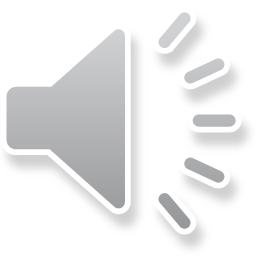 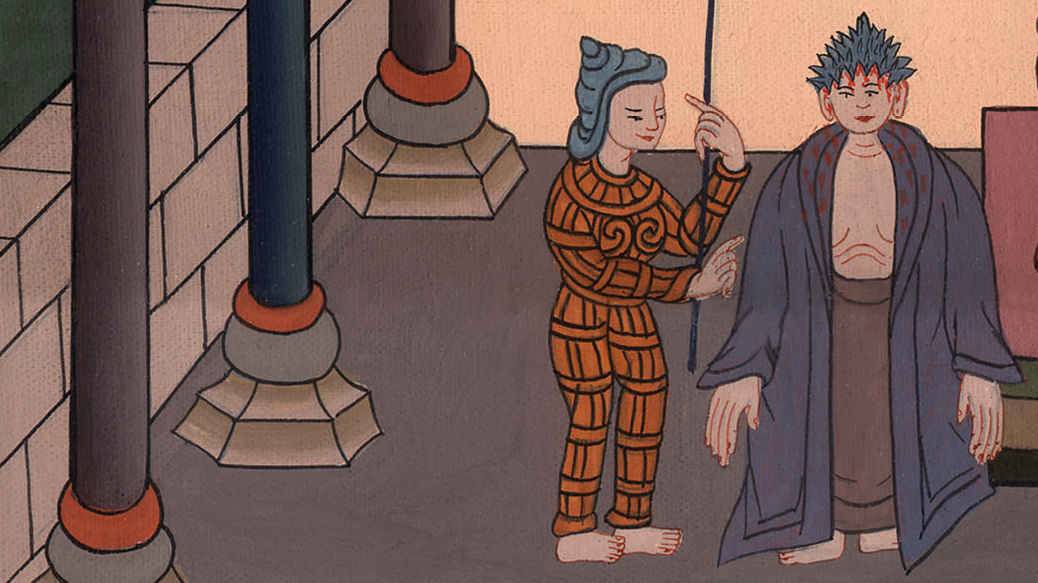 यूहन्ना 19:2
3And they went up to Him again and again, saying, “Hail, King of the Jews!” and slapping Him in the face.
3और उसके पास आ आकर कहने लगे, “हे यहूदियों के राजा, प्रणाम!” और उसे थप्पड़ मारे।
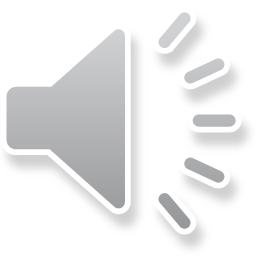 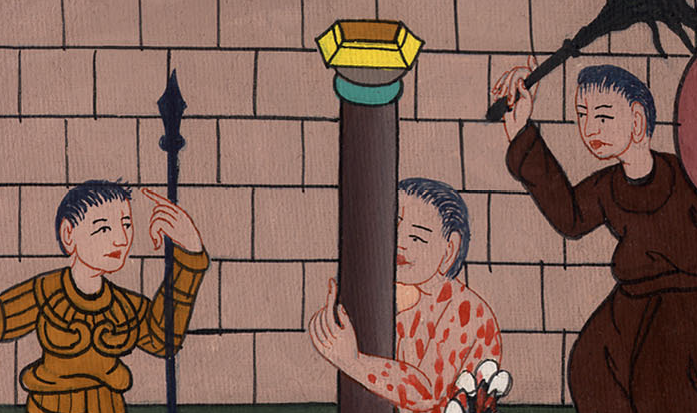 यूहन्ना 19:3